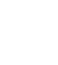 Липецкая 
область
Государственная итоговая аттестация
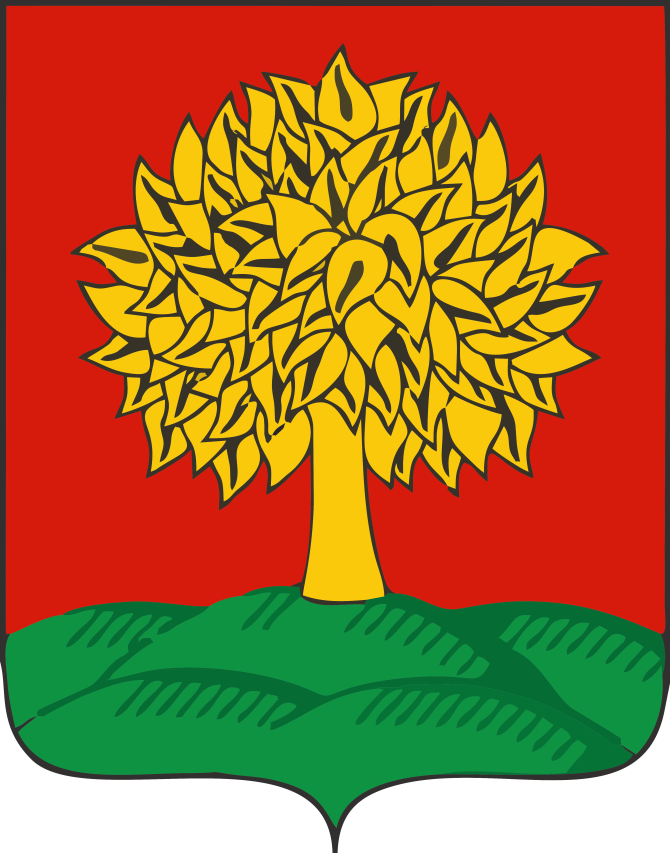 ГРЕЧИШКИН Сергей Александрович, 
главный консультант отдела государственного контроля
(надзора) в сфере образования  
05.04.2022
ДОКУМЕНТЫ, регламентирующие проведение ГИА
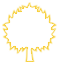 Липецкая 
область
Федеральный закон от 29.12.2012 № 273-ФЗ «Об образовании в Российской Федерации»;
постановление Правительства РФ от 29.11.2021 № 2085 «О федеральной информационной системе обеспечения проведения государственной итоговой аттестации обучающихся, освоивших основные образовательные программы основного общего и среднего общего образования, и приема граждан в образовательные организации для получения среднего профессионального и высшего образования и региональных информационных системах обеспечения проведения государственной итоговой аттестации обучающихся, освоивших основные образовательные программы основного общего и среднего общего образования»;
приказ Минпросвещения РФ и Рособрнадзора от 07.11.2018 № 189/1513 «Об утверждении Порядка проведения государственной итоговой аттестации по образовательным программам основного общего образования»;
приказ Минпросвещения РФ и Рособрнадзора от 07.11.2018 № 190/1512 «Об утверждении Порядка проведения государственной итоговой аттестации по образовательным программам среднего общего образования»
"Кодекс Российской Федерации об административных правонарушениях" от 30.12.2001 N 195-ФЗ
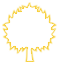 Липецкая 
область
Статья 19.30. Нарушение требований к ведению образовательной деятельности и организации образовательного процесса

4. Умышленное искажение результатов государственной итоговой аттестации и предусмотренных законодательством об образовании олимпиад школьников, а равно нарушение установленного законодательством об образовании порядка проведения государственной итоговой аттестации -
влечет наложение административного штрафа на граждан в размере от трех тысяч до пяти тысяч рублей; на должностных лиц - от двадцати тысяч до сорока тысяч рублей; на юридических лиц - от пятидесяти тысяч до двухсот тысяч рублей.
Статья 59 
Федерального закона «Об образовании в Российской Федерации»
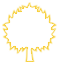 Липецкая 
область
4. Итоговая аттестация, завершающая освоение имеющих государственную аккредитацию основных образовательных программ, является государственной итоговой аттестацией.
5.  Формы, порядок (включая требования к использованию средств обучения и воспитания, средств связи при проведении государственной итоговой аттестации, требования, предъявляемые к лицам, привлекаемым к проведению государственной итоговой аттестации, порядок подачи и рассмотрения апелляций, изменения и (или) аннулирования результатов государственной итоговой аттестации), сроки проведения государственной итоговой аттестации по образовательным программам основного общего и среднего общего образования и продолжительность проведения экзаменов по каждому учебному предмету в рамках государственной итоговой аттестации по указанным образовательным программам определяются федеральным органом исполнительной власти, осуществляющим функции по выработке и реализации государственной политики и нормативно-правовому регулированию в сфере общего образования, совместно с федеральным органом исполнительной власти, осуществляющим функции по контролю и надзору в сфере образования, если иное не установлено настоящим Федеральным законом.
Статья 59 
Федерального закона «Об образовании в Российской Федерации»
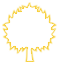 Липецкая 
область
6. К государственной итоговой аттестации допускается обучающийся, не имеющий академической задолженности и в полном объеме выполнивший учебный план или индивидуальный учебный план, если иное не установлено порядком проведения государственной итоговой аттестации по соответствующим образовательным программам. 7. Обучающиеся, не прошедшие государственной итоговой аттестации или получившие на государственной итоговой аттестации неудовлетворительные результаты, вправе пройти государственную итоговую аттестацию в сроки, определяемые порядком проведения государственной итоговой аттестации по соответствующим образовательным программам. 14. Методическое обеспечение проведения государственной итоговой аттестации по образовательным программам основного общего и среднего общего образования, организация разработки контрольных измерительных материалов для проведения государственной итоговой аттестации по образовательным программам основного общего и среднего общего образования и критериев оценивания экзаменационных работ, выполненных на основе этих контрольных измерительных материалов, обеспечения этими контрольными измерительными материалами государственных экзаменационных комиссий, а также организация централизованной проверки экзаменационных работ обучающихся, выполненных на основе контрольных измерительных материалов при проведении государственной итоговой аттестации по образовательным программам среднего общего образования, определение минимального количества баллов единого государственного экзамена, подтверждающего освоение образовательной программы среднего общего образования, осуществляются федеральным органом исполнительной власти, осуществляющим функции по контролю и надзору в сфере образования.
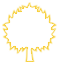 «Правила формирования и ведения  федеральной информационной системы обеспечения проведения государственной итоговой аттестации обучающихся, освоивших основные образовательные программы основного общего и среднего общего образования, и приема граждан в образовательные организации для получения среднего профессионального и высшего образования и региональных информационных системах обеспечения проведения государственной итоговой аттестации обучающихся, освоивших основные образовательные программы основного общего и среднего общего образования», утвержденные постановлением Правительства РФ от 29.11.2021№2086
Липецкая 
область
5. Внесение сведений в региональные информационные системы осуществляется операторами, а также следующими органами и организациями (далее - поставщики информации региональных информационных систем):
органы местного самоуправления, осуществляющие управление в сфере образования;
расположенные на территории Российской Федерации образовательные организации, реализующие образовательные программы основного общего и (или) среднего общего образования и (или) среднего профессионального образования на базе основного общего образования с одновременным получением среднего общего образования.
Поставщики информации региональных информационных систем вправе предоставлять операторам региональных информационных систем сведения для внесения в региональные информационные системы. В этом случае сведения в региональные информационные системы вносятся операторами региональных информационных систем.
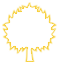 «Правила формирования и ведения  федеральной информационной системы обеспечения проведения государственной итоговой аттестации обучающихся, освоивших основные образовательные программы основного общего и среднего общего образования, и приема граждан в образовательные организации для получения среднего профессионального и высшего образования и региональных информационных системах обеспечения проведения государственной итоговой аттестации обучающихся, освоивших основные образовательные программы основного общего и среднего общего образования», утвержденные постановлением Правительства РФ от 29.11.2021№2086
Липецкая 
область
6.Операторы и поставщики информации федеральной информационной системы, операторы и поставщики информации региональных информационных систем несут предусмотренную законодательством Российской Федерации ответственность за полноту, достоверность, актуальность сведений, внесенных ими в федеральную и региональные информационные системы, и за своевременность их внесения.
В случае предоставления операторам региональных информационных систем сведений для внесения в региональные информационные системы поставщики информации региональных информационных систем несут предусмотренную законодательством Российской Федерации ответственность за полноту, достоверность, актуальность и своевременность предоставления операторам указанных сведений.
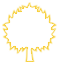 «Правила формирования и ведения  федеральной информационной системы обеспечения проведения государственной итоговой аттестации обучающихся, освоивших основные образовательные программы основного общего и среднего общего образования, и приема граждан в образовательные организации для получения среднего профессионального и высшего образования и региональных информационных системах обеспечения проведения государственной итоговой аттестации обучающихся, освоивших основные образовательные программы основного общего и среднего общего образования», утвержденные постановлением Правительства РФ от 29.11.2021 №2086
Липецкая 
область
7. Руководители поставщиков информации федеральной информационной системы и поставщиков информации региональных информационных систем назначают лиц, ответственных за внесение сведений в федеральную и региональные информационные системы.
ПОРЯДОК ПРОВЕДЕНИЯ ГОСУДАРСТВЕННОЙ ИТОГОВОЙ АТТЕСТАЦИИ
ПО ОБРАЗОВАТЕЛЬНЫМ ПРОГРАММАМ СРЕДНЕГО ОБЩЕГО ОБРАЗОВАНИЯ, утвержденный приказом Минпросвещения РФ и Рособрнадзора от  07.11.2018 № 190/1512
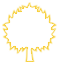 Липецкая 
область
10. К ГИА допускаются обучающиеся, не имеющие академической задолженности, в полном объеме выполнившие учебный план или индивидуальный учебный план (имеющие годовые отметки по всем учебным предметам учебного плана за каждый год обучения по образовательным программам среднего общего образования не ниже удовлетворительных), а также имеющие результат "зачет" за итоговое сочинение (изложение).
11. Экстерны допускаются к ГИА при условии получения на промежуточной аттестации отметок не ниже удовлетворительных, а также имеющие результат "зачет" за итоговое сочинение (изложение).
33. В целях информирования граждан о порядке проведения итогового сочинения (изложения), ГИА в средствах массовой информации, в которых осуществляется официальное опубликование нормативных правовых актов органов государственной власти субъектов Российской Федерации, на официальных сайтах ОИВ, учредителей, загранучреждений, образовательных организаций и (или) специализированных сайтах публикуется следующая информация:
	о сроках и местах регистрации для участия в написании итогового сочинения (для участников ЕГЭ) - не позднее чем за два месяца до дня проведения итогового сочинения (изложения);
	о сроках и местах подачи заявлений на сдачу ГИА, местах регистрации на сдачу ЕГЭ (для участников ЕГЭ) - не позднее чем за два месяца до завершения срока подачи заявления;
	о сроках проведения итогового сочинения (изложения), экзаменов - не позднее чем за месяц до завершения срока подачи заявления;
	о сроках, местах и порядке подачи и рассмотрения апелляций - не позднее чем за месяц до начала экзаменов;
	о сроках, местах и порядке информирования о результатах итогового сочинения (изложения), экзаменов - не позднее чем за месяц до дня проведения итогового сочинения (изложения), начала ГИА.
ПОРЯДОК ПРОВЕДЕНИЯ ГОСУДАРСТВЕННОЙ ИТОГОВОЙ АТТЕСТАЦИИ
ПО ОБРАЗОВАТЕЛЬНЫМ ПРОГРАММАМ СРЕДНЕГО ОБЩЕГО ОБРАЗОВАНИЯ, утвержденный приказом Минпросвещения РФ и Рособрнадзора от  07.11.2018 № 190/1512
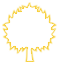 Липецкая 
область
42. В целях содействия проведению экзаменов образовательные организации:
	направляют своих работников для работы в качестве руководителей и организаторов ППЭ, членов ГЭК, предметных комиссий, конфликтной комиссии, технических специалистов, ассистентов, экзаменаторов-собеседников и осуществляют контроль за участием своих работников в проведении экзаменов;
	под подпись информируют работников, привлекаемых к проведению экзаменов, о сроках, местах и порядке проведения экзаменов, в том числе о ведении в ППЭ и аудиториях видеозаписи, об основаниях для удаления из ППЭ, о применении мер дисциплинарного и административного воздействия в отношении лиц, привлекаемых к проведению экзаменов и нарушивших Порядок;
	вносят сведения в региональные информационные системы в порядке, устанавливаемом Правительством Российской Федерации;
	под подпись информируют участников ГИА и их родителей (законных представителей) о сроках, местах и порядке подачи заявлений на прохождение ГИА, в том числе в форме ЕГЭ, о местах и сроках проведения экзаменов, о порядке проведения экзаменов, в том числе об основаниях для удаления с экзамена, изменения или аннулирования результатов экзаменов, о ведении во время экзамена в ППЭ и аудиториях видеозаписи, о порядке подачи и рассмотрения апелляций, о времени и месте ознакомления с результатами экзаменов, а также о результатах экзаменов.
ПОРЯДОК ПРОВЕДЕНИЯ ГОСУДАРСТВЕННОЙ ИТОГОВОЙ АТТЕСТАЦИИ
ПО ОБРАЗОВАТЕЛЬНЫМ ПРОГРАММАМ ОСНОВНОГО ОБЩЕГО ОБРАЗОВАНИЯ, утвержденный приказом Минпросвещения РФ и Рособрнадзора от  07.11.2018 № 189/1513
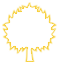 Липецкая 
область
11. К ГИА допускаются обучающиеся, не имеющие академической задолженности, в полном объеме выполнившие учебный план или индивидуальный учебный план (имеющие годовые отметки по всем учебным предметам учебного плана за IX класс не ниже удовлетворительных), а также имеющие результат "зачет" за итоговое собеседование по русскому языку.
Экстерны допускаются к ГИА при условии получения на промежуточной аттестации отметок не ниже удовлетворительных, а также имеющие результат "зачет" за итоговое собеседование по русскому языку
 24. В целях информирования граждан о порядке проведения итогового собеседования по русскому языку, ГИА в средствах массовой информации, в которых осуществляется официальное опубликование нормативных правовых актов органов государственной власти субъектов Российской Федерации, на официальных сайтах ОИВ, учредителей, загранучреждений, организаций, осуществляющих образовательную деятельность, и (или) на специализированных сайтах публикуется следующая информация:
	о сроках проведения итогового собеседования по русскому языку, ГИА - не позднее чем за месяц до завершения срока подачи заявления;
	о сроках и местах подачи заявлений на сдачу ГИА по учебным предметам - не позднее чем за два месяца до завершения срока подачи заявления;
	о сроках, местах и порядке подачи и рассмотрения апелляций - не позднее чем за месяц до начала экзаменов;
	о сроках, местах и порядке информирования о результатах итогового собеседования по русскому языку, ГИА - не позднее чем за месяц до дня проведения итогового собеседования по русскому языку, начала ГИА.
ПОРЯДОК ПРОВЕДЕНИЯ ГОСУДАРСТВЕННОЙ ИТОГОВОЙ АТТЕСТАЦИИ
ПО ОБРАЗОВАТЕЛЬНЫМ ПРОГРАММАМ ОСНОВНОГО ОБЩЕГО ОБРАЗОВАНИЯ, утвержденный приказом Минпросвещения РФ и Рособрнадзора от  07.11.2018 № 189/1513
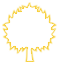 Липецкая 
область
34. В целях содействия проведению ГИА образовательные организации, а также органы местного самоуправления, осуществляющие управление в сфере образования:
	направляют своих работников для работы в качестве руководителей и организаторов ППЭ, членов ГЭК, предметных комиссий, конфликтной комиссии, технических специалистов, специалистов по проведению инструктажа и обеспечению лабораторных работ, экзаменаторов-собеседников, экспертов, оценивающих выполнение лабораторных работ по химии, ассистентов и осуществляют контроль за участием своих работников в проведении ГИА;
	под подпись информируют работников, привлекаемых к проведению ГИА, о сроках, местах и порядке проведения ГИА, в том числе о ведении в ППЭ и аудиториях видеозаписи (в случае, если такое решение было принято ОИВ в соответствии с пунктом 22 настоящего Порядка, учредителями и загранучреждениями в соответствии с пунктом 23 настоящего Порядка), о применении мер дисциплинарного и административного воздействия в отношении лиц, привлекаемых к проведению ГИА и нарушивших Порядок;
	под подпись информируют участников ГИА и их родителей (законных представителей) о сроках, местах и порядке проведения ГИА, в том числе об основаниях для удаления из ППЭ, о ведении в ППЭ и аудиториях видеозаписи (в случае, если такое решение было принято ОИВ в соответствии с пунктом 22 настоящего Порядка, учредителями и загранучреждениями в соответствии с пунктом 23 настоящего Порядка), о порядке подачи апелляций о нарушении настоящего Порядка и о несогласии с выставленными баллами, о времени и месте ознакомления с результатами ГИА, а также о результатах ГИА, полученных участниками ГИА;
	вносят сведения в региональные информационные системы в порядке, устанавливаемом Правительством Российской Федерации
Правила формирования и ведения Федеральной информационной системы "Федеральный реестр сведений о документах об образовании и (или) о квалификации, документах о квалификации», утвержденные постановлением Правительства РФ от 31.05.2021 № 825
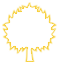 Липецкая 
область
5. Внесение сведений в региональные информационные системы осуществляется операторами, а также следующими органами и организациями (далее - поставщики информации региональных информационных систем):
	органы местного самоуправления, осуществляющие управление в сфере образования;
	расположенные на территории Российской Федерации образовательные организации, реализующие образовательные программы основного общего и (или) среднего общего образования и (или) среднего профессионального образования на базе основного общего образования с одновременным получением среднего общего образования.
6. Операторы и поставщики информации федеральной информационной системы, операторы и поставщики информации региональных информационных систем несут предусмотренную законодательством Российской Федерации ответственность за полноту, достоверность, актуальность сведений, внесенных ими в федеральную и региональные информационные системы, и за своевременность их внесения.
7. Руководители операторов назначают лиц, ответственных за внесение сведений в федеральную и региональные информационные системы и обработку содержащейся в них информации, а также лиц, ответственных за обеспечение мер по защите информации, содержащейся в федеральной и региональных информационных системах.
Руководители поставщиков информации федеральной информационной системы и поставщиков информации региональных информационных систем назначают лиц, ответственных за внесение сведений в федеральную и региональные информационные системы.
В случае предоставления оператору сведений для внесения в региональные информационные системы руководители поставщиков информации региональных информационных систем назначают лиц, ответственных за предоставление сведений оператору для внесения в региональные информационные системы.
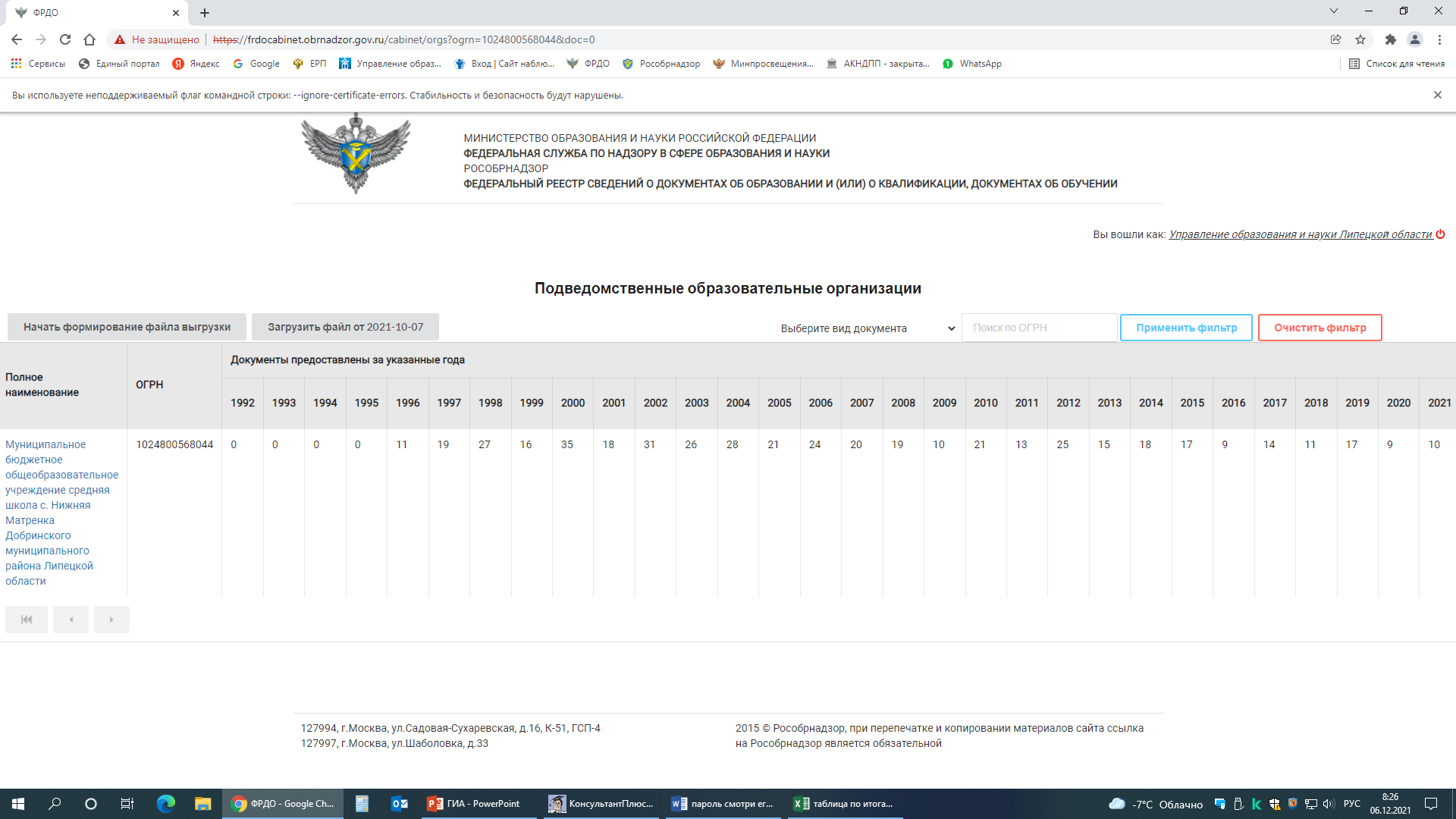 "Кодекс Российской Федерации об административных правонарушениях" от 30.12.2001 N 195-ФЗ
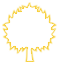 Липецкая 
область
Статья 19.30.2. Непредставление или несвоевременное представление сведений либо нарушение порядка внесения сведений в федеральную информационную систему «Федеральный реестр сведений о документах об образовании и (или) о квалификации, документах об обучении»
1. Нарушение должностным лицом федерального государственного органа или органа исполнительной власти субъекта Российской Федерации, осуществляющих государственное управление в сфере образования, либо органа местного самоуправления, осуществляющего управление в сфере образования, либо организацией, осуществляющей образовательную деятельность, или должностным лицом такой организации порядка или сроков внесения в федеральную информационную систему "Федеральный реестр сведений о документах об образовании и (или) о квалификации, документах об обучении" сведений о выданных документах об образовании и (или) о квалификации, документах об обучении, сертификатах о владении русским языком, знании истории России и основ законодательства Российской Федерации -
влечет наложение административного штрафа на должностных лиц в размере от пяти тысяч до десяти тысяч рублей; на юридических лиц - от пятидесяти тысяч до ста тысяч рублей.
"Кодекс Российской Федерации об административных правонарушениях" от 30.12.2001 N 195-ФЗ
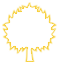 Липецкая 
область
Статья 19.30.2. Непредставление или несвоевременное представление сведений либо нарушение порядка внесения сведений в федеральную информационную систему «Федеральный реестр сведений о документах об образовании и (или) о квалификации, документах об обучении»
2. Непредставление должностным лицом федерального государственного органа или органа исполнительной власти субъекта Российской Федерации, осуществляющих государственное управление в сфере образования, либо органа местного самоуправления, осуществляющего управление в сфере образования, либо организацией, осуществляющей образовательную деятельность, или должностным лицом такой организации в федеральную информационную систему "Федеральный реестр сведений о документах об образовании и (или) о квалификации, документах об обучении" сведений о выданных документах об образовании и (или) о квалификации, документах об обучении, сертификатах о владении русским языком, знании истории России и основ законодательства Российской Федерации -
влечет наложение административного штрафа на должностных лиц в размере от десяти тысяч до пятнадцати тысяч рублей; на юридических лиц - от ста тысяч до ста пятидесяти тысяч рублей.
Порядок заполнения, учета и выдачи аттестатов об основном общем и среднем общем образовании и их дубликатов, 
утвержденный приказом Минпросвещения РФ от 05.10.2020 № 546
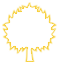 Липецкая 
область
V. Выдача аттестатов и приложений к ним
21. Аттестат об основном общем образовании и приложение к нему выдаются лицам, завершившим обучение по образовательным программам основного общего образования и успешно прошедшим государственную итоговую аттестацию (набравшим по сдаваемым учебным предметам минимальное количество первичных баллов, определенное органом исполнительной власти субъекта Российской Федерации, осуществляющим государственное управление в сфере образования, учредителем, загранучреждением Министерства иностранных дел Российской Федерации, имеющим в своей структуре специализированные структурные образовательные подразделения).
Аттестат об основном общем образовании с отличием и приложение к нему выдаются выпускникам 9 класса, завершившим обучение по образовательным программам основного общего образования, успешно прошедшим государственную итоговую аттестацию (без учета результатов, полученных при прохождении повторной государственной итоговой аттестации) и имеющим итоговые отметки "отлично" по всем учебным предметам учебного плана, изучавшимся на уровне основного общего образования.
Аттестат о среднем общем образовании и приложение к нему выдаются лицам, завершившим обучение по образовательным программам среднего общего образования и успешно прошедшим государственную итоговую аттестацию (набравшим по обязательным учебным предметам при сдаче единого государственного экзамена (за исключением ЕГЭ по математике базового уровня) количество баллов не ниже минимального, определяемого Рособрнадзором, а при сдаче государственного выпускного экзамена и ЕГЭ по математике базового уровня - получившим отметку не ниже удовлетворительной (3 балла).
Порядок заполнения, учета и выдачи аттестатов об основном общем и среднем общем образовании и их дубликатов, 
утвержденный приказом Минпросвещения РФ от 05.10.2020 № 546
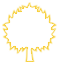 Липецкая 
область
V. Выдача аттестатов и приложений к ним
21. Аттестат о среднем общем образовании с отличием и приложение к нему выдаются выпускникам 11 (12) класса, завершившим обучение по образовательным программам среднего общего образования, имеющим итоговые отметки "отлично" по всем учебным предметам учебного плана, изучавшимся на уровне среднего общего образования, получившим удовлетворительные результаты при прохождении государственной итоговой аттестации (без учета результатов, полученных при прохождении повторной государственной итоговой аттестации) и набравшим:
не менее 70 баллов на ЕГЭ соответственно по учебным предметам "Русский язык", "Математика" профильного уровня или 5 баллов на ЕГЭ по учебному предмету "Математика" базового уровня;
в случае прохождения выпускником 11 (12) класса государственной итоговой аттестации в форме ГВЭ - 5 баллов по обязательным учебным предметам;
в случае выбора выпускником различных форм прохождения государственной итоговой аттестации (ЕГЭ и ГВЭ) - 5 баллов по сдаваемому обязательному учебному предмету в форме ГВЭ и ЕГЭ по математике базового уровня, а также не менее 70 баллов по сдаваемому обязательному учебному предмету в форме ЕГЭ.